Тематическая неделя «Сказки»
Дата проведения: с 22 октября по 30 октября

Цель проведения: Продолжать знакомить с русскими и якутскими народными сказками. Развитие устной речи детей. 

Итоговое мероприятие: постановка сказки «Старушка Таал-таал»
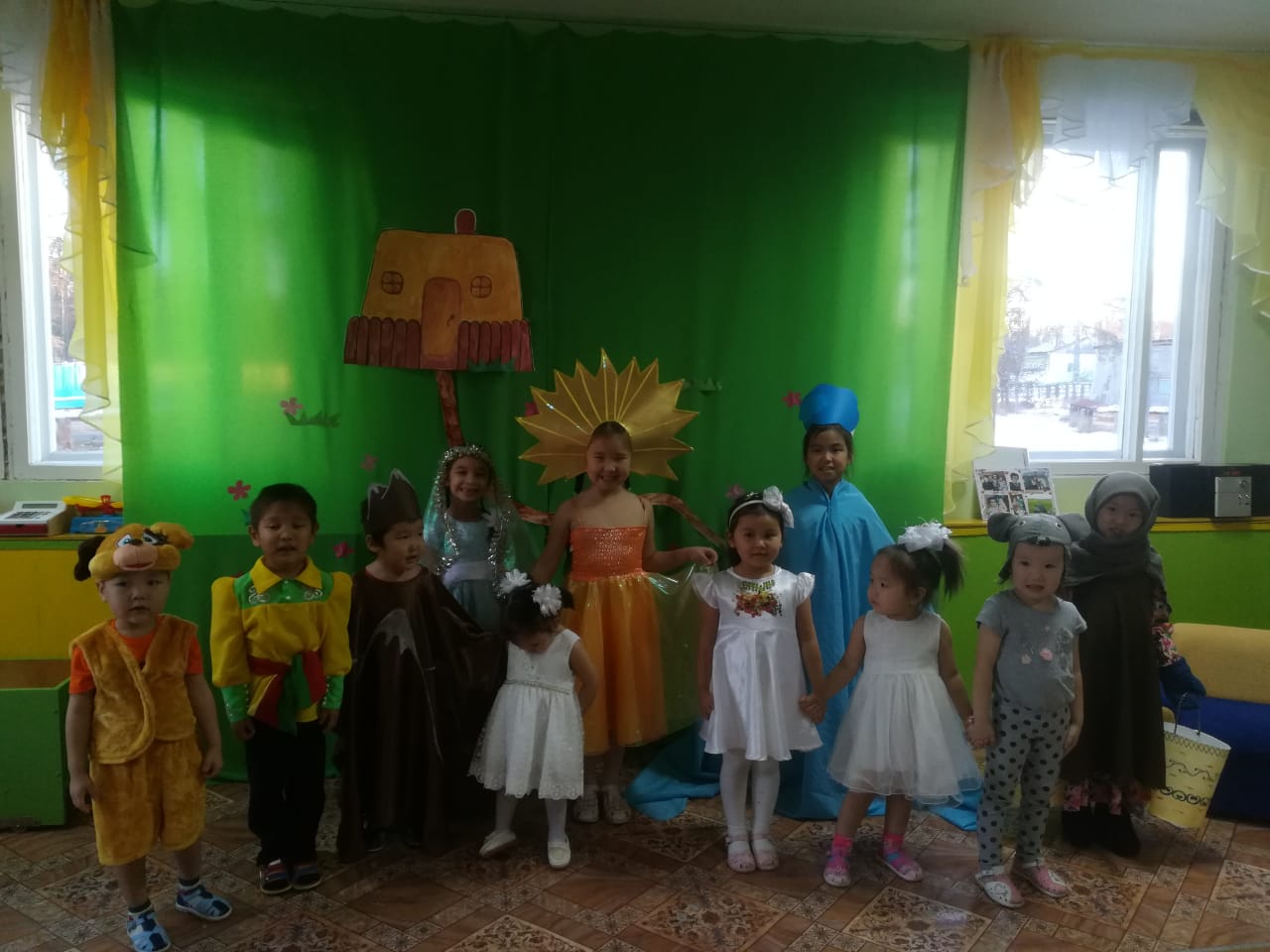 Все воспитанники показали 
якутскую народную сказку «Старушка Таал-Таал»
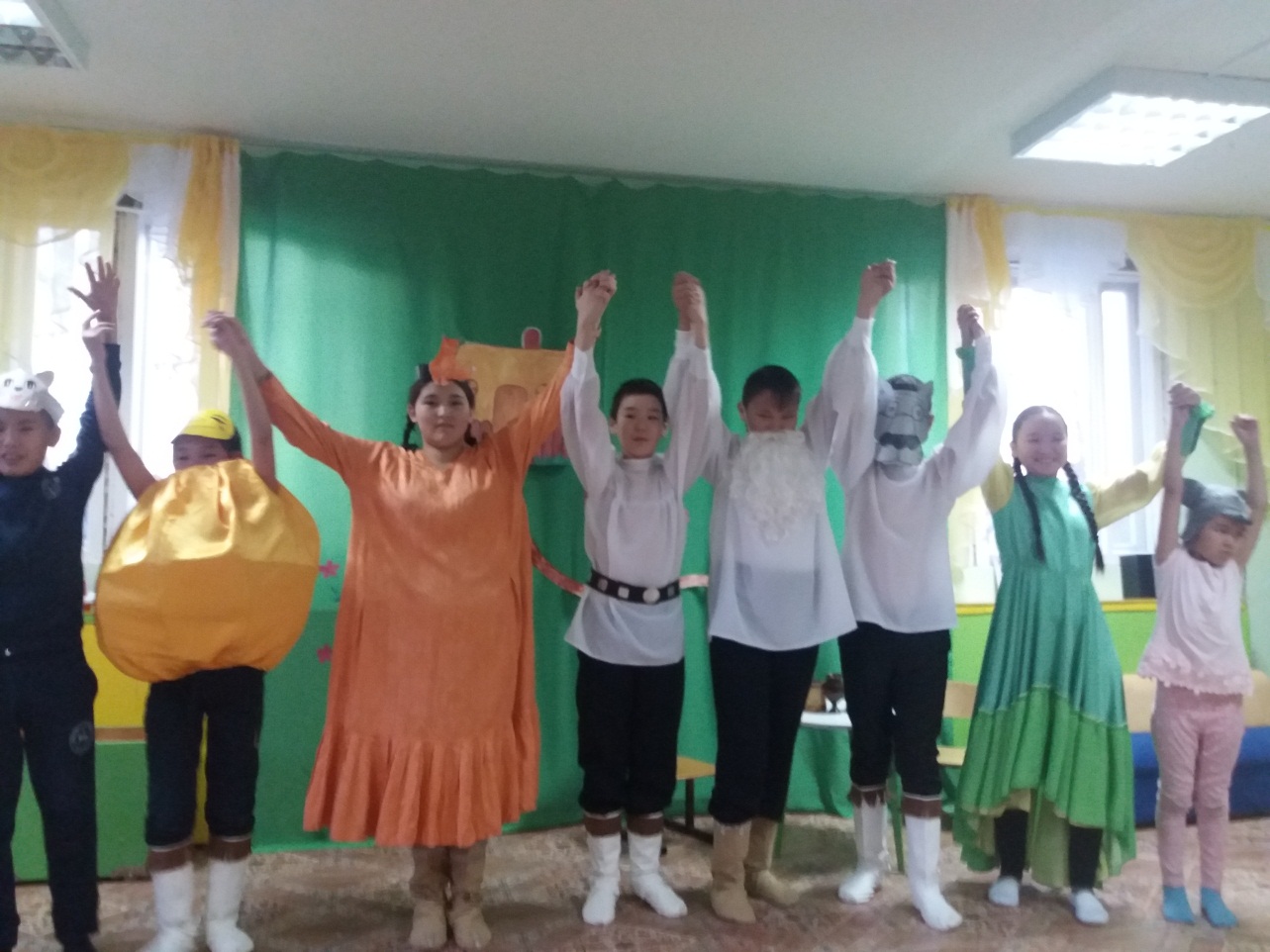 Ученики театрального кружка показали детям сказки 
«Репка» и «Колобок»
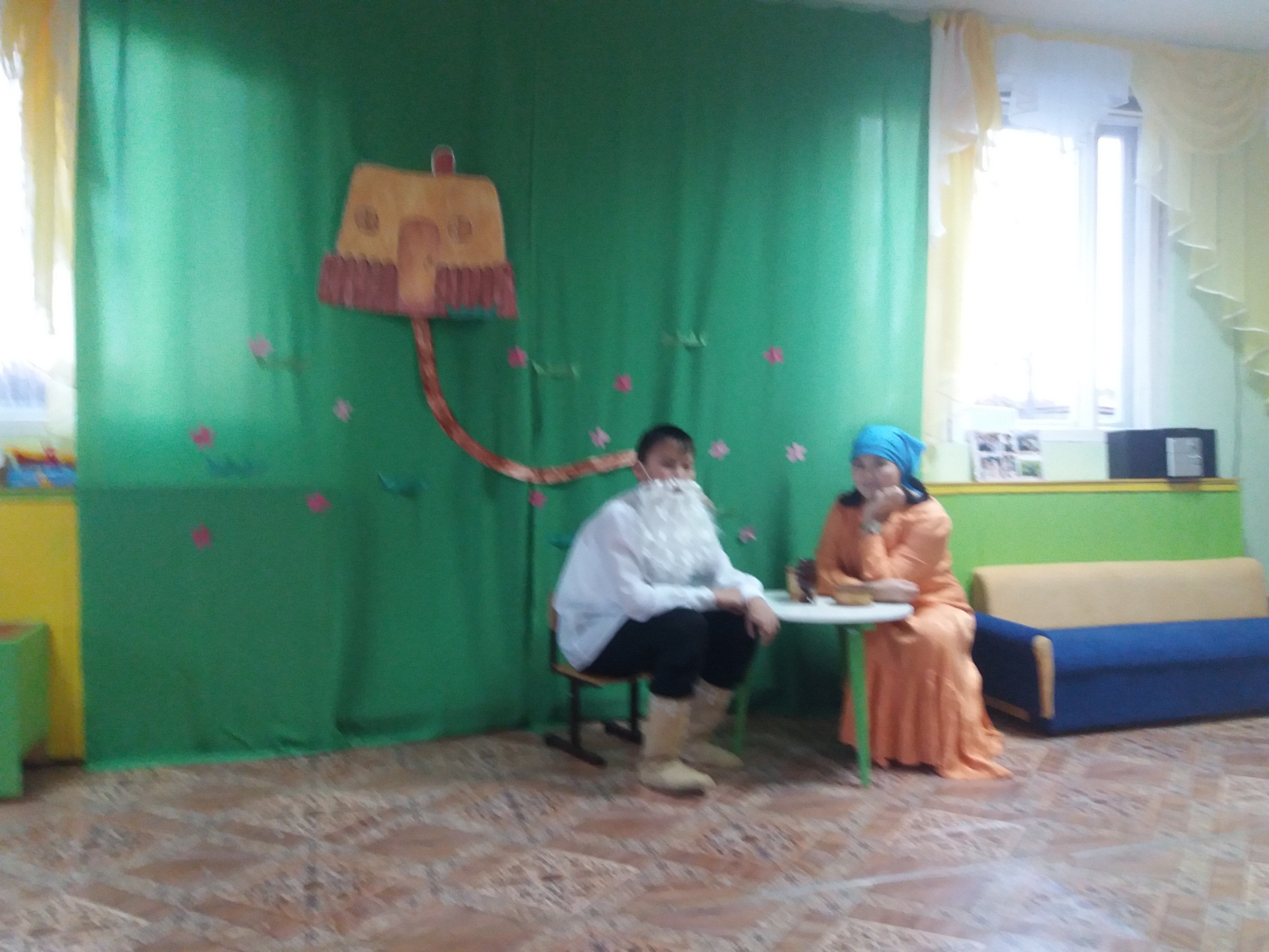 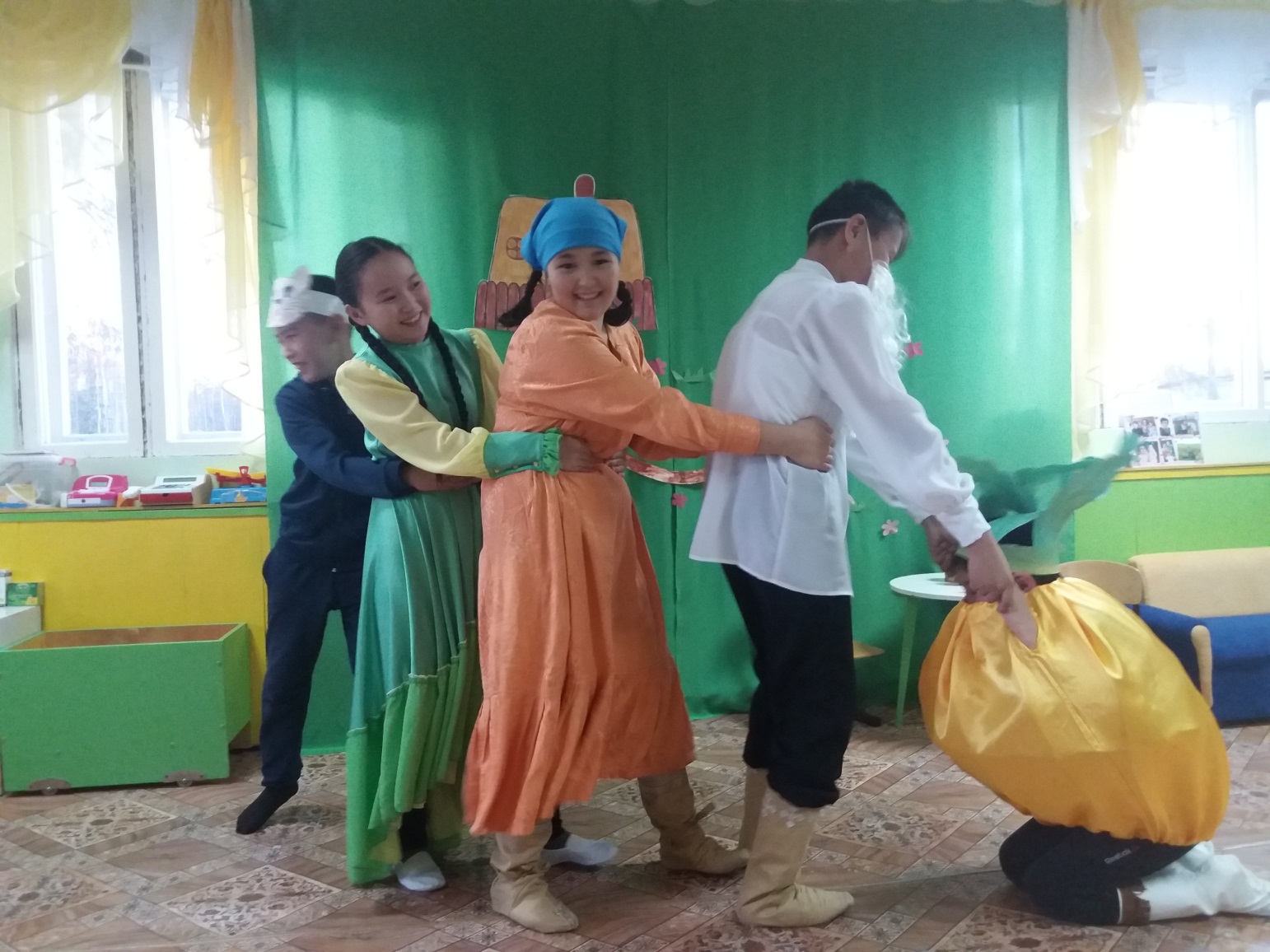